KŘESŤANSKÁ  EVROPApočátky zápasu papežství s císařství
Mgr. Ivana Zelenková5.1.2015, Dějepis   7
- Kolem r. 1000 byla většina Evropy křesťanská – rostl počet věřících   i kostelů a klášterů na popud církve ale i šlechty.
- Šlechta si pak  činila nárok na jmenování duchovních – farářů i opatů, panovníci  i biskupů a arcibiskupů.
- Do církve začal pronikat silný světský vliv – narušoval autoritu církve  včetně  způsobu života kněží a mnichů.
- Církev velmi zbohatla z poplatků – desátky a poplatky za církevní úkony, kněží žili život bohaté šlechty porušovali celibát.
- 10.století – myšlenka na reformu církve a původních ideálů řeholního   života – klášter v Cluny.  (podřízen pouze papeži, benediktíni).
- Z Cluny se reformní hnutí šířilo do ostatních benediktinských klášterů – v 11.stol. Zasáhla papežskou kurii.
-Papež usiluje aby se církev vymanila ze světské moci. R.1059 – nový řád papežských voleb-volí kardinálové, zákaz světské investitury - dosazování církevních hodnostářů světskými panovníky.
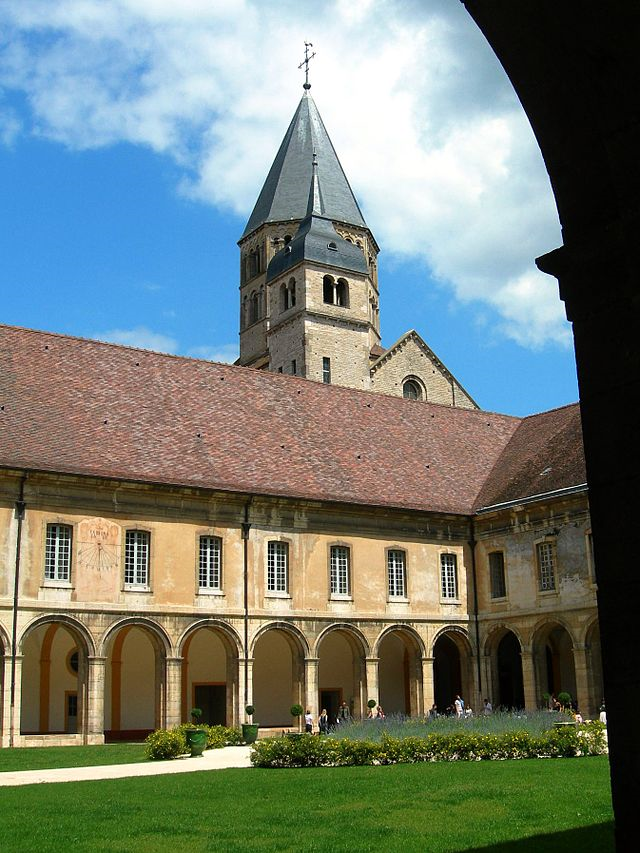 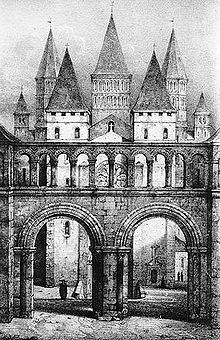 Obr. č. 1 –  klášter v Cluny
Obr. č. 2 – klášter v Cluny v současnosti
Spoj správné dvojice
Evropa r. 1000
Vliv šlechty na volbu duchovních
Zakládání klášterů šlechtou
Roste počet věřících a klášterů
Poplatky  z církevních úkonů, desátky, pozemky
10. Století –klášter v CLUNY
Papeže volí kardinálové, zákaz světské investitury
Reforma církve
Velký majetek církve, porušování celibátu
Nový řád papežských voleb
Spoj správné dvojice
Evropa r. 1000
Vliv šlechty na volbu duchovních
Zakládání klášterů šlechtou
Roste počet věřících a klášterů
Poplatky  z církevních úkonů, desátky, pozemky
10. Století –klášter v CLUNY
Papeže volí kardinálové, zákaz světské investitury
Reforma církve
Velký majetek církve, porušování celibátu
Nový řád papežských voleb
- 2.pol. 11.stol. zápas mezi reformovaným papežstvím a světskou mocí posílil i – církevní rozkol  - tzv. SCHIZMA ( dvojpapežství).
- Toto schizma vzniklo především z důvodu rozdílů v křesťanské víře mezi Byzancí a Římem. Řím – papež, Byzanc – patriarcha.
- Mše v Byzanci se sloužily řecky, v Římě latinsky, byzantští kněží museli nosit plnovous a směli se ženit, Řím chtěl Byzanc podřídit.
- Vše vyústilo ve zmíněné schizma r. 1054. Západní (římská) církev – katolická, východní církev – pravoslavná ( ortodoxní).